Rehabiliteringstilbud for multitraumepasienter ved ESR
1. Før innleggelse/Inntak
2. Innkomst
3. Kartlegging
3. Kartlegging
- Monofaglig kartlegging
4. Tiltak
Tverrfaglig kartlegging
5. Utreise/Oppfølging
6. Pasientinfo/pårørendearbeid
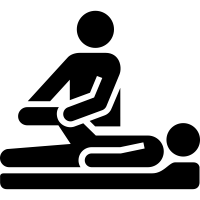 Monofaglig kartlegging
7. Andre relevante dokumenter
Rehabiliteringsplan
Pårørende
Behandlingsansvarlig lege: Reinhild Lange
Kontaktperson/EK-ansvarlig: Inger Lise Sørensen
Sist revidert: 13.01.2017
Til forsiden →
Rehabiliteringstilbud for multitraumepasienter ved ESR
1. Før innleggelse/Inntak
2. Innkomst
3. Kartlegging
3. Kartlegging
- Monofaglig kartlegging
4. Tiltak
Tverrfaglig kartlegging
5. Utreise/Oppfølging
6. Pasientinfo/pårørendearbeid
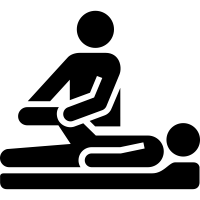 Monofaglig kartlegging
7. Andre relevante dokumenter
Ergoterapi
Fysioterapi
Lege
Sosionom
Sykepleietjenesten
Behandlingsansvarlig lege: Reinhild Lange
Kontaktperson/EK-ansvarlig: Inger Lise Sørensen
Sist revidert: 13.01.2017
Til forsiden →